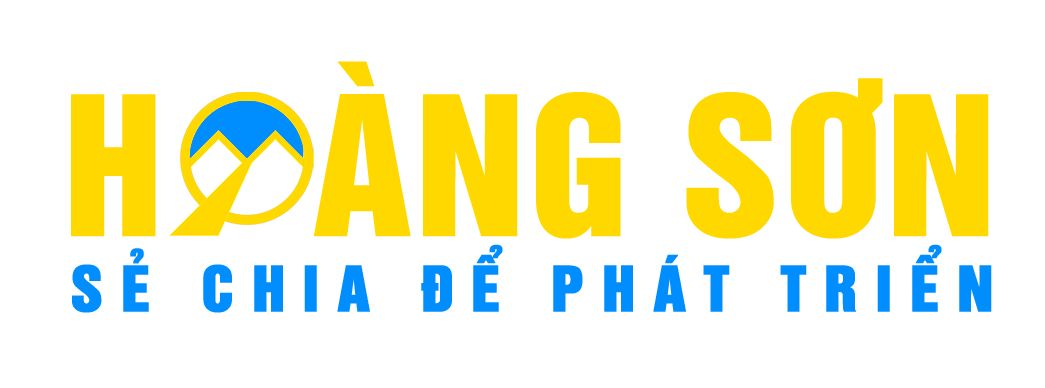 2020
CÔNG TY TNHH SẢN XUẤT THƯƠNG MẠI VÀ PHÁT TRIỂN HOÀNG SƠN
COMPANY PROFILE
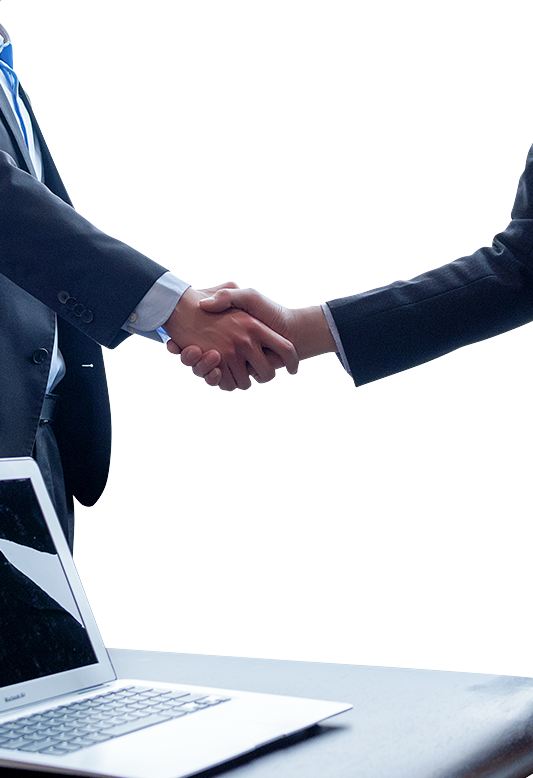 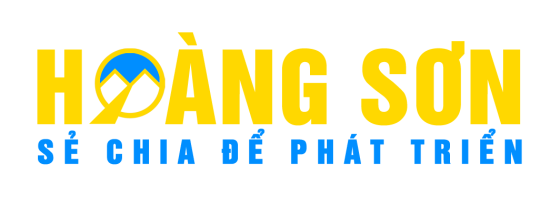 A
C
B
THÔNG TIN CÔNG TY
DỰ ÁN TIÊU BIỂU
LĨNH VỰC HOẠT ĐỘNG
MỤC LỤC
YMDC
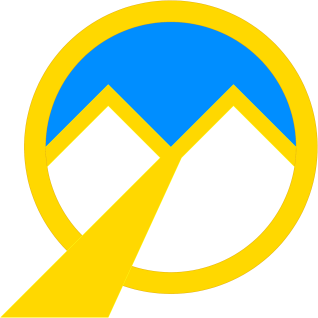 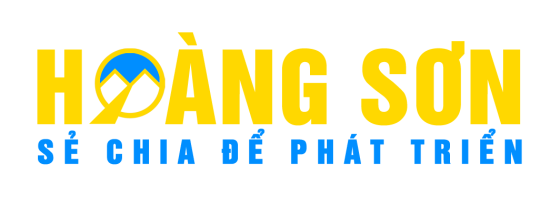 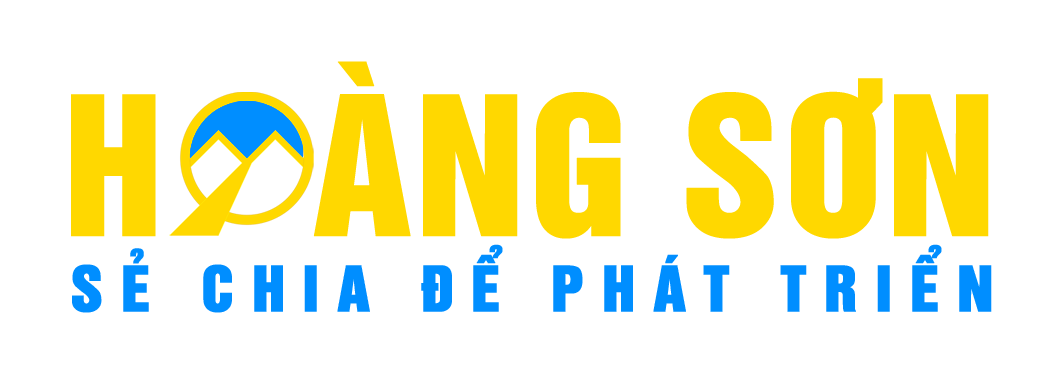 A
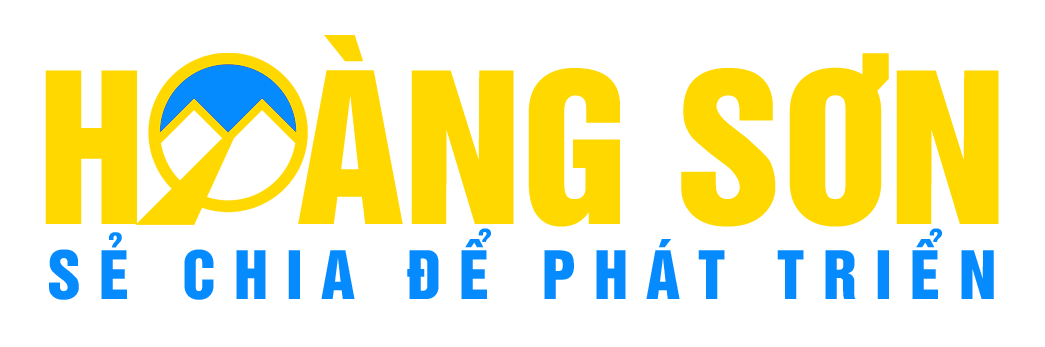 THÔNG TIN CÔNG TY
YMDC
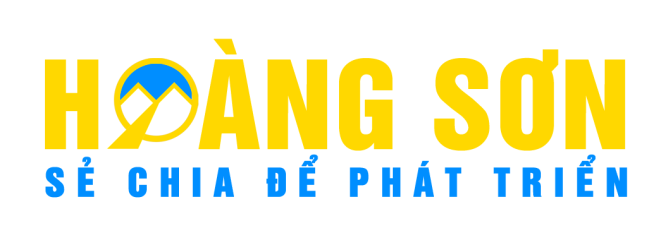 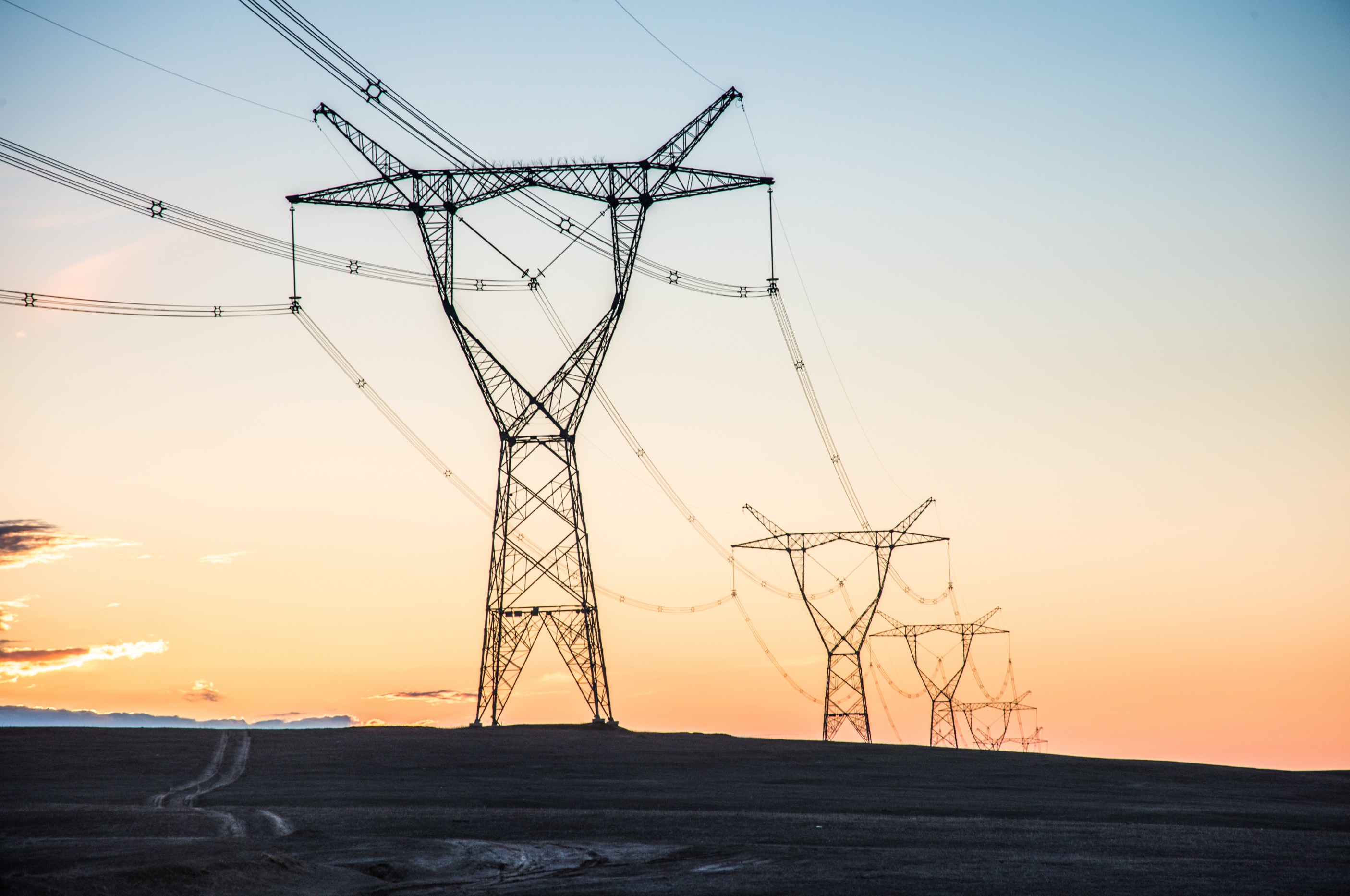 A
THÔNG TIN CÔNG TY
THÔNG TIN CHUNG
- TÊN CÔNG TY:
CÔNG TY TNHH SẢN XUẤT
THƯƠNG MẠI VÀ PHÁT TRIỂN HOÀNG SƠN (YMDC)
GIẤY ĐĂNG KÝ KINH DOANH:
 0313 807 320
ĐĂNG KÝ LẦN ĐẦU:
 Ngày 16 tháng 05 năm 2016
ĐĂNG KÝ THAY ĐỔI LẦN 1: Ngày 19 tháng 07 năm 2019
ĐƠN VỊ CẤP: Sở Kế hoạch và đầu tư thành phố Hồ Chí Minh
ĐỊA CHỈ TRỤ SỞ CHÍNH: Số 20/26 Đường TX24, Khu phố 7, Phường Thạnh Xuân, Quận 12, Thành phố Hồ Chí Minh
HOTLINE: 0917 102 797     EMAIL: truongle.ym@gmail.com
WEBSITE: HTTP://WWW.YMDC.VN
YMDC
A
THÔNG TIN CÔNG TY
TẦM NHÌN
TRỞ THÀNH ĐƠN VỊ HÀNG ĐẦU VỀ UY TÍN, CHẤT LƯỢNG VÀ HIỆU QUẢ TRONG LĨNH VỰC HOẠT ĐỘNG
CÔNG TY TNHH SẢN XUẤT
THƯƠNG MẠI VÀ PHÁT TRIỂN HOÀNG SƠN (YMDC)
TẦM NHÌN
- CUNG CẤP SẢN PHẨM- DỊCH VỤ CHẤT LƯỢNG CAO VÀ HIỆU QUẢ 
– ĐÓNG GÓP CHO SỰ PHÁT TRIỂN BỀN VỮNG XÃ HỘI
TẦM NHÌN
SỨ MỆNH
TẦM NHÌN
MỤC TIÊU
- ĐẢM BẢO UY TÍN, CHẤT LƯỢNG, HIỆU QUẢ
- HỢP TÁC, ĐỒNG HÀNH, WIN- WIN
GIÁ TRỊ CỐT LÕI
CHIA SẺ ĐỂ CÙNG PHÁT TRIỂN
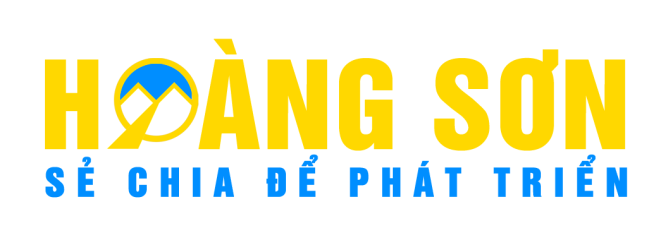 YMDC
SƠ ĐỒ TỔ CHỨC NHÂN SỰ
A
THÔNG TIN CÔNG TY
GIÁM ĐỐC ĐIỀU HÀNH
P. GIÁM ĐỐC
KỸ THUẬT
P. GIÁM ĐỐC
TÀI CHÍNH
P. GIÁM ĐỐC
DỰ ÁN
PHÒNG QL
DỰ ÁN
PHÒNG TÀI CHÍNH-KẾ TOÁN
CV TÀI CHÍNH- KẾ TOÁN
CHUYÊN VIÊN
KỸ THUẬT
CV QUẢN LÝ DỰ ÁN
PHÒNG 
KỸ THUẬT
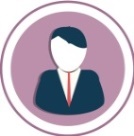 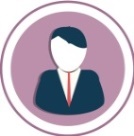 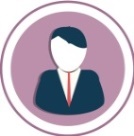 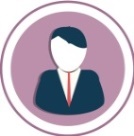 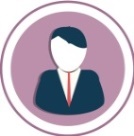 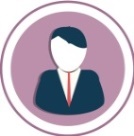 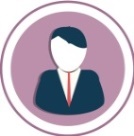 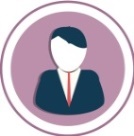 CHỦ SỞ HỮU
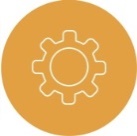 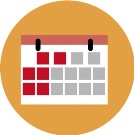 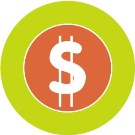 YMDC
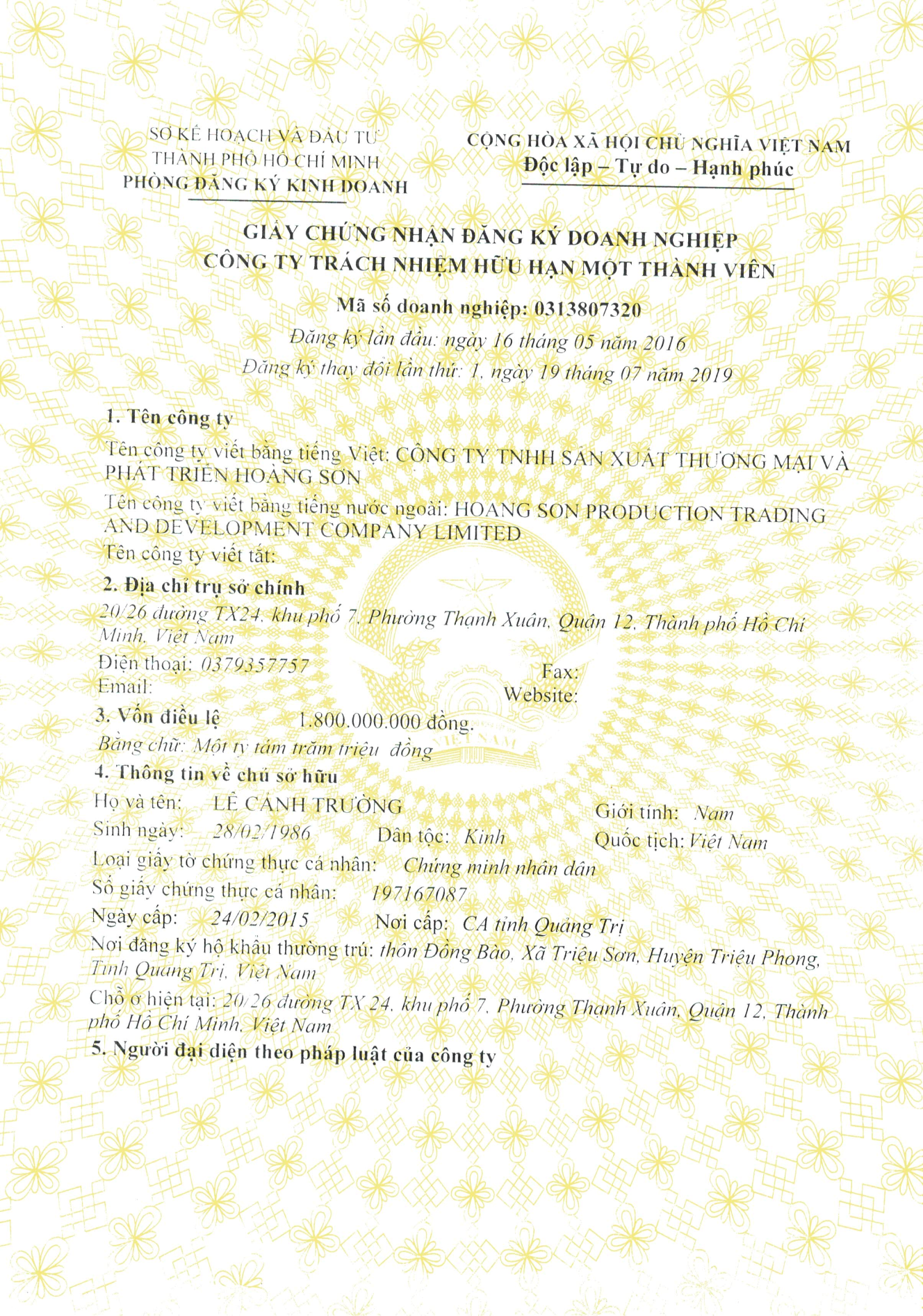 A
THÔNG TIN CÔNG TY
SCAN LẠI (BỊ ĐƯỜNG VIỀN)
YMDC
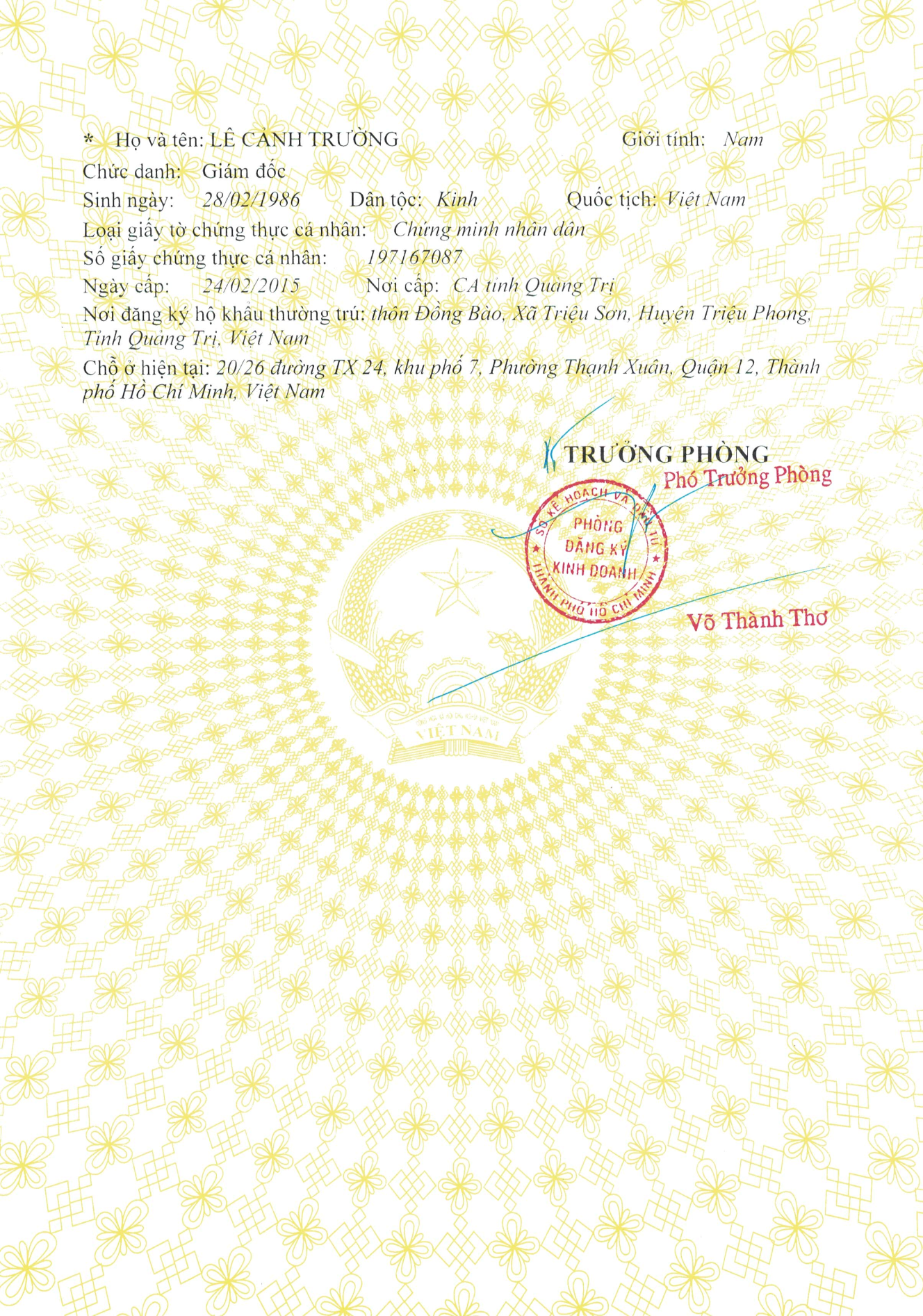 A
THÔNG TIN CÔNG TY
YMDC
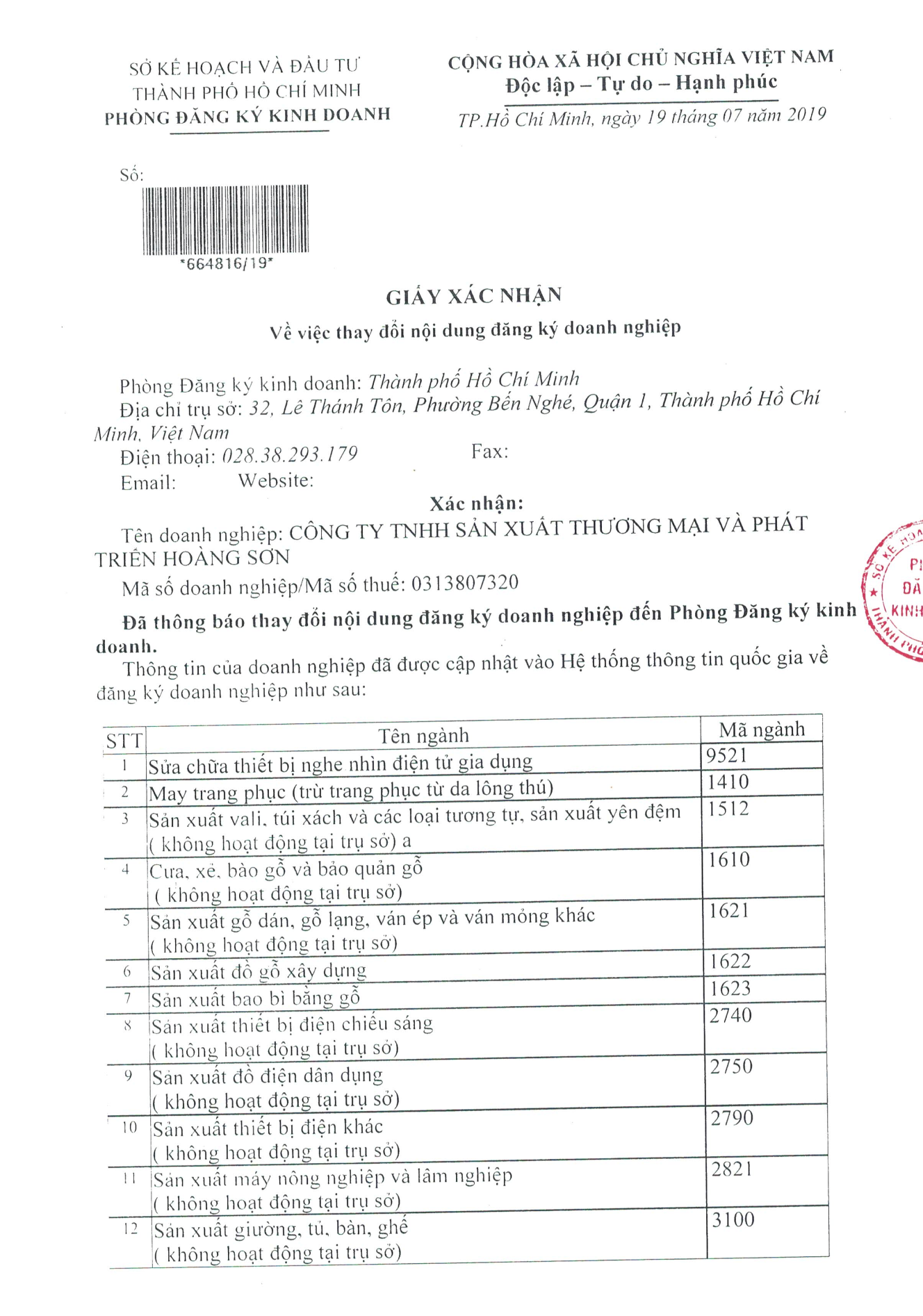 A
THÔNG TIN CÔNG TY
YMDC
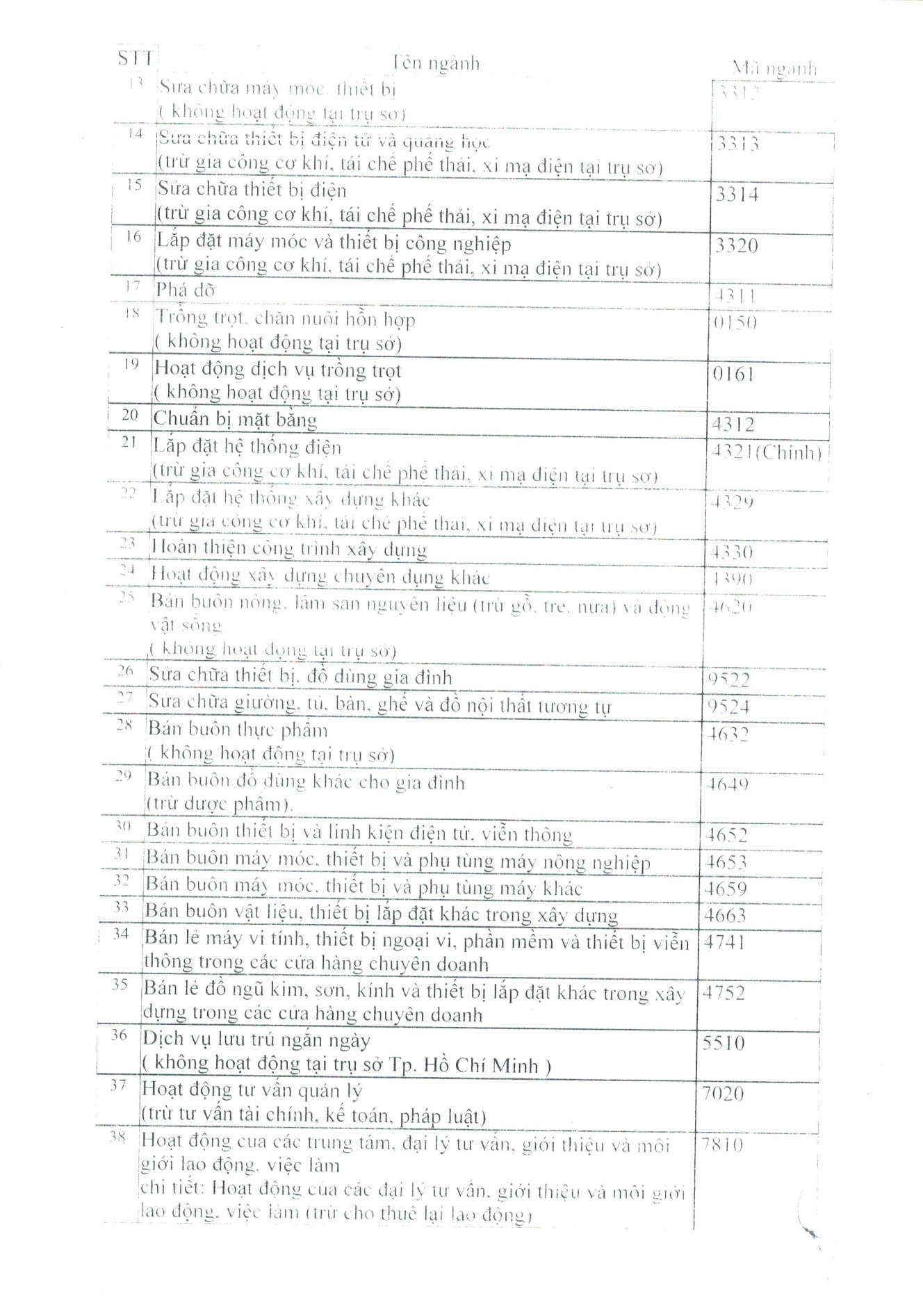 A
THÔNG TIN CÔNG TY
YMDC
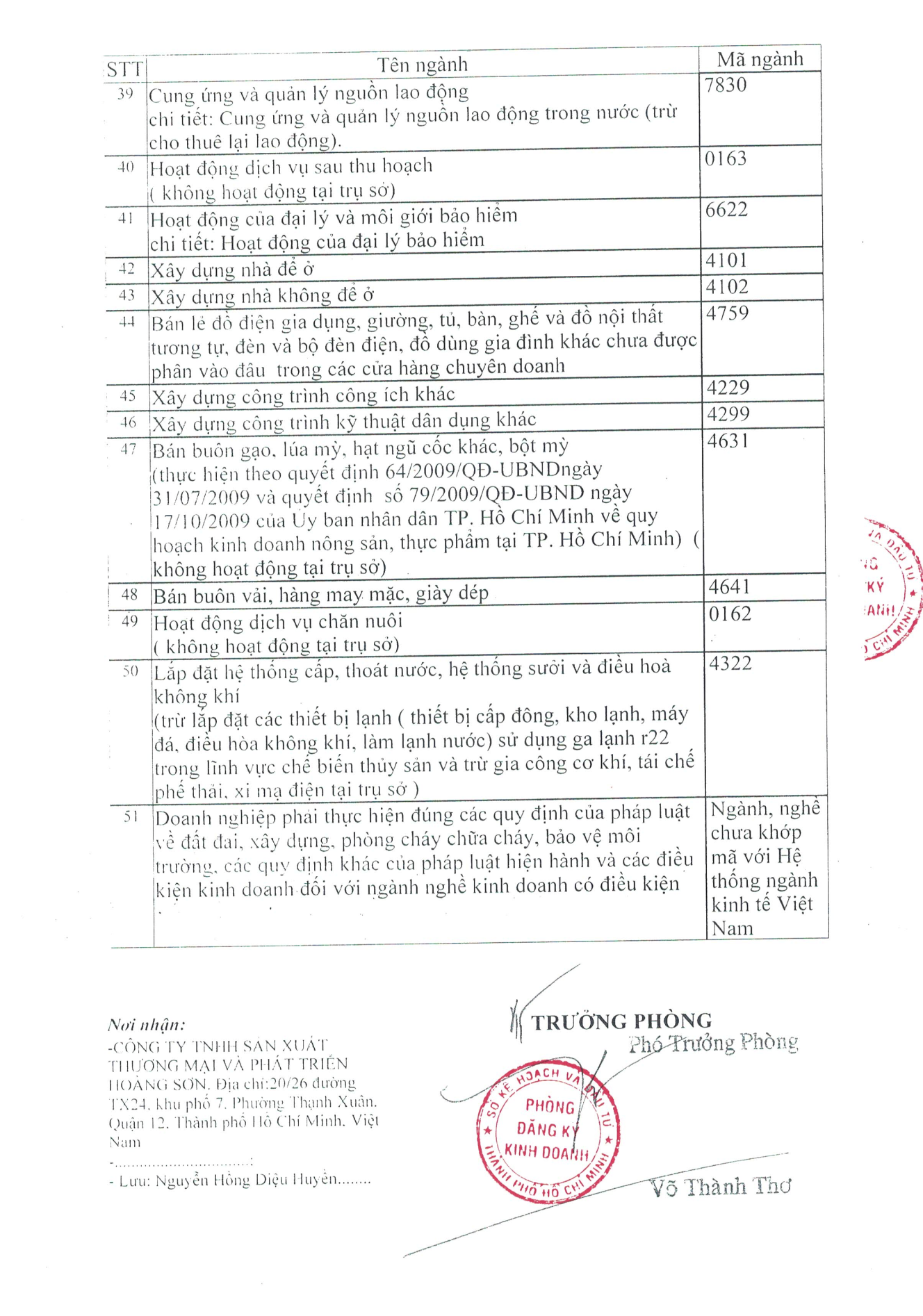 A
THÔNG TIN CÔNG TY
YMDC
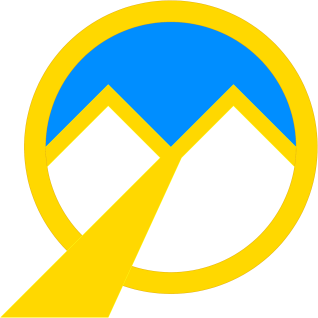 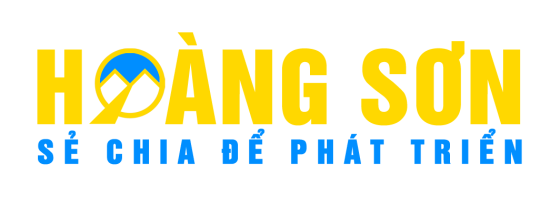 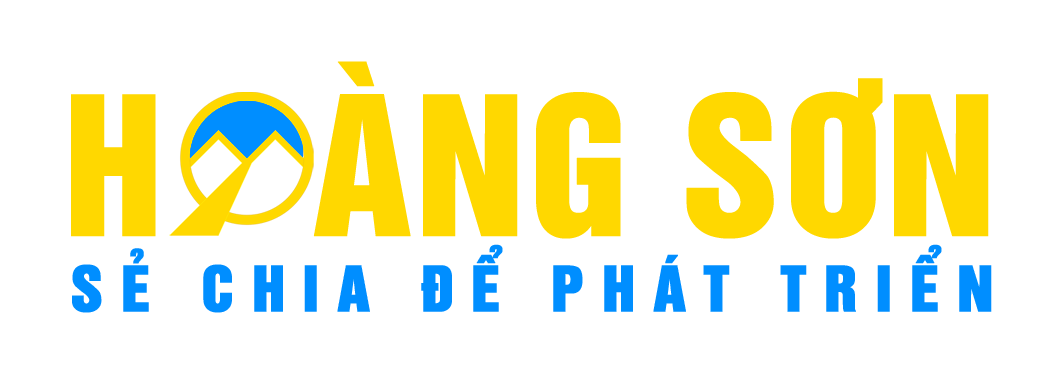 B
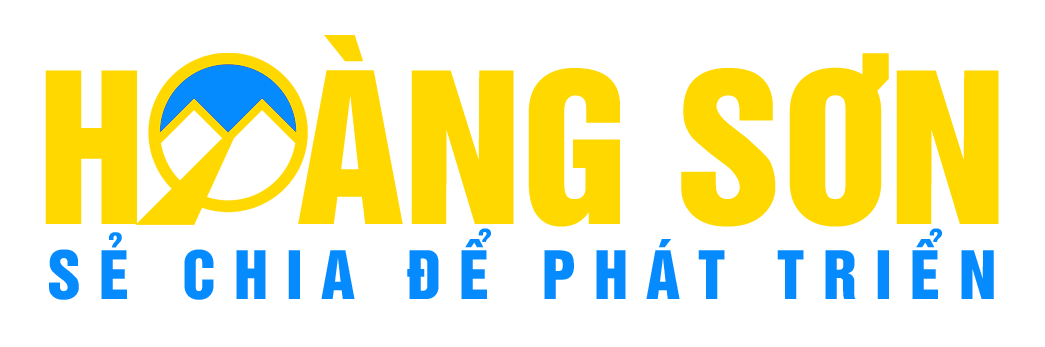 LĨNH VỰC
HOẠT ĐỘNG
YMDC
B
LĨNH VỰC HOẠT ĐỘNG
TỔNG THẦU ĐƯỜNG DÂY VÀ TRẠM BIẾN ÁP
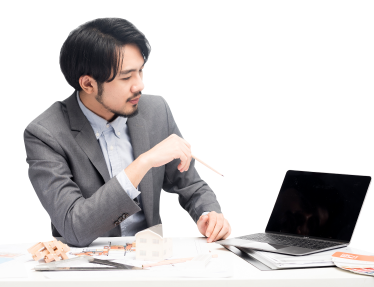 THIẾT KẾ ĐƯỜNG DÂY VÀ TRẠM BIẾN ÁP
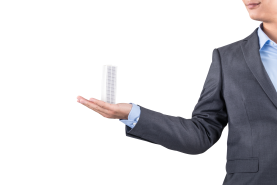 CUNG CẤP VẬT TƯ- THIẾT BỊ
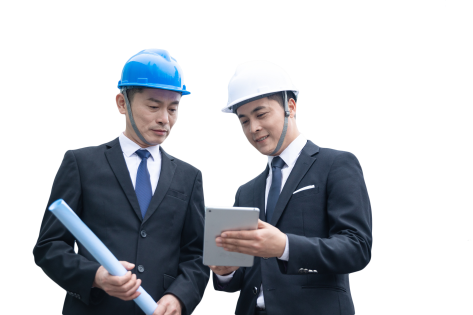 THI CÔNG XÂY DỰNG, LẮP ĐẶT
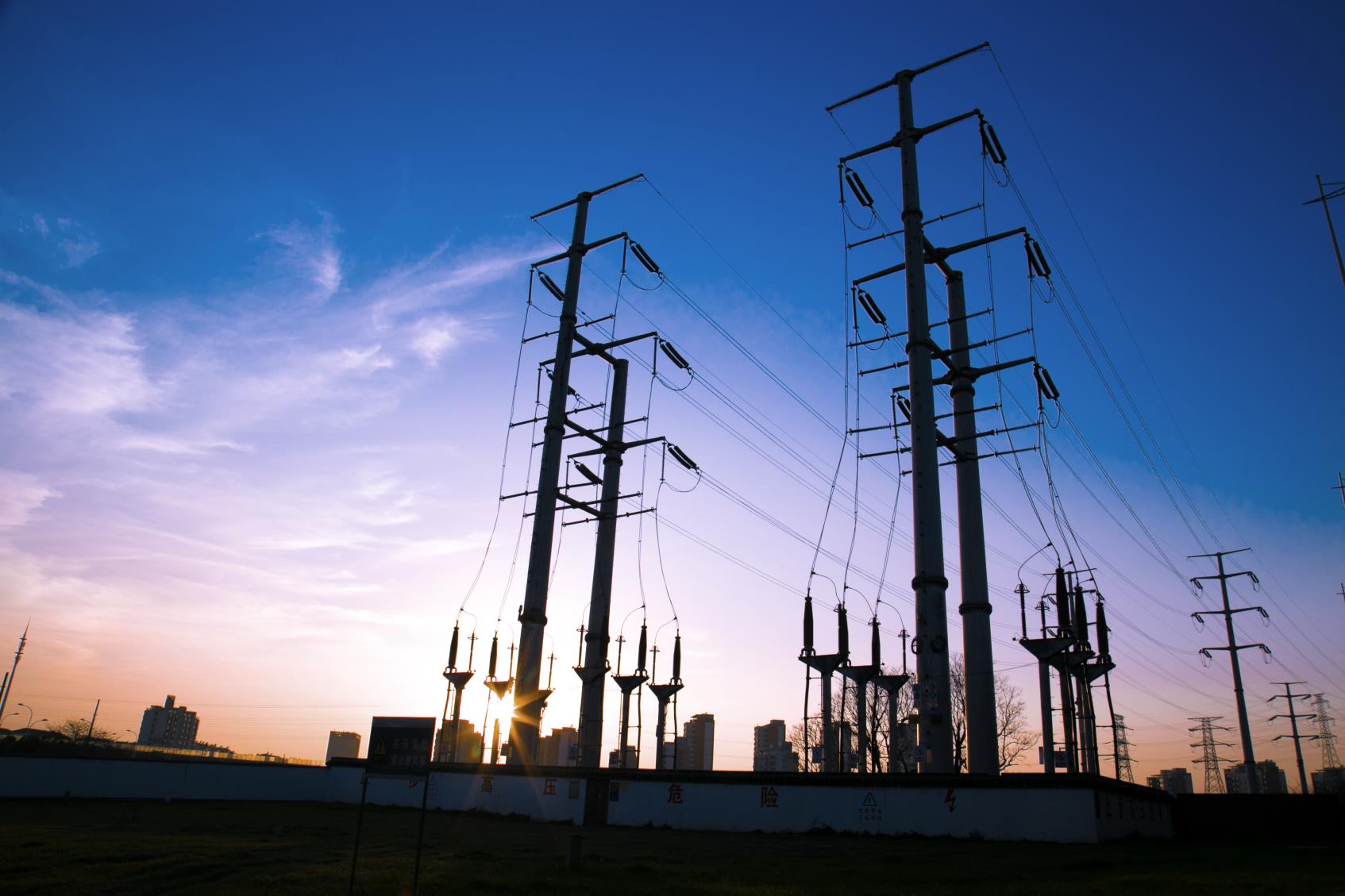 UY TÍN
HIỆU QUẢ
CHUYÊN NGHIỆP
CHẤT LƯỢNG
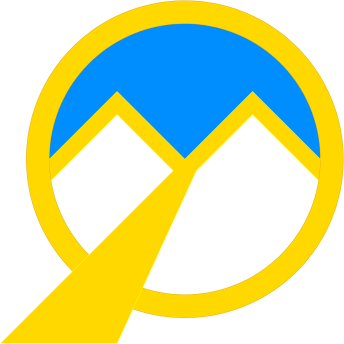 YMDC
B
LĨNH VỰC HOẠT ĐỘNG
TỔNG THẦU NĂNG LƯỢNG MẶT TRỜI
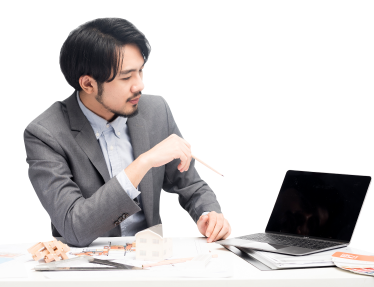 THIẾT KẾ NĂNG LƯỢNG MẶT TRỜI
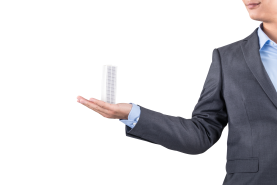 CUNG CẤP VẬT TƯ- THIẾT BỊ
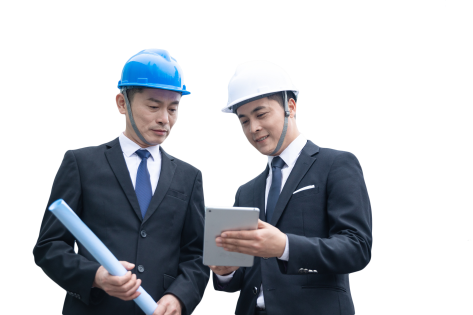 THI CÔNG XÂY DỰNG, LẮP ĐẶT
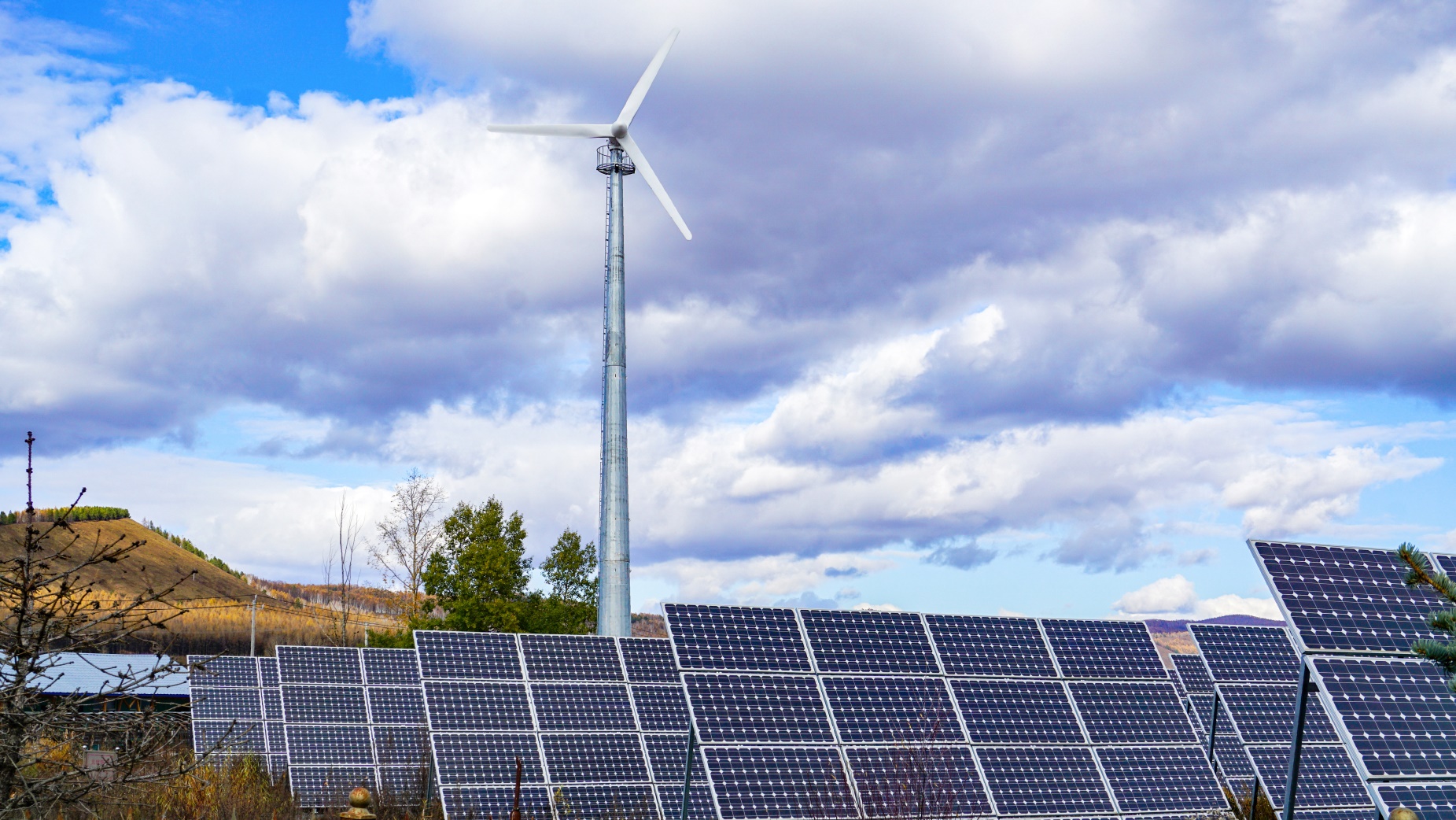 UY TÍN
HIỆU QUẢ
CHUYÊN NGHIỆP
CHẤT LƯỢNG
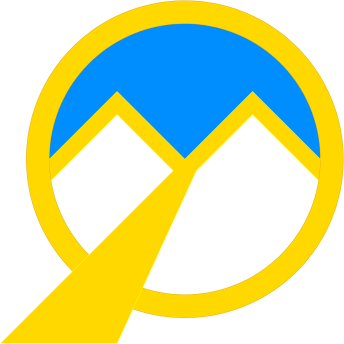 YMDC
B
LĨNH VỰC HOẠT ĐỘNG
DỊCH VỤ TƯ VẤN
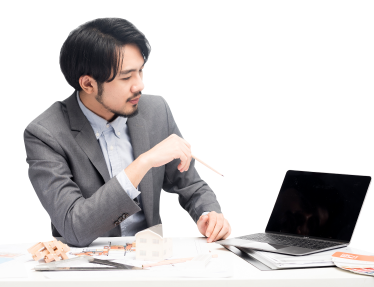 TƯ VẤN THIẾT KẾ
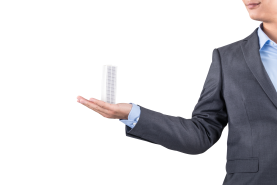 TƯ VẤN ĐẤU THẦU
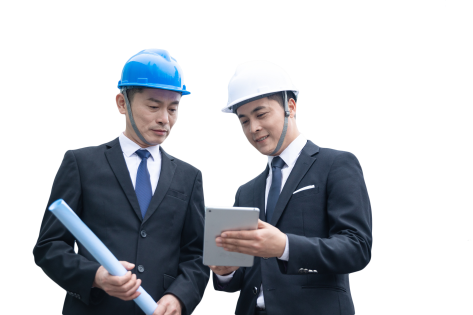 TƯ VẤN GIÁM SÁT
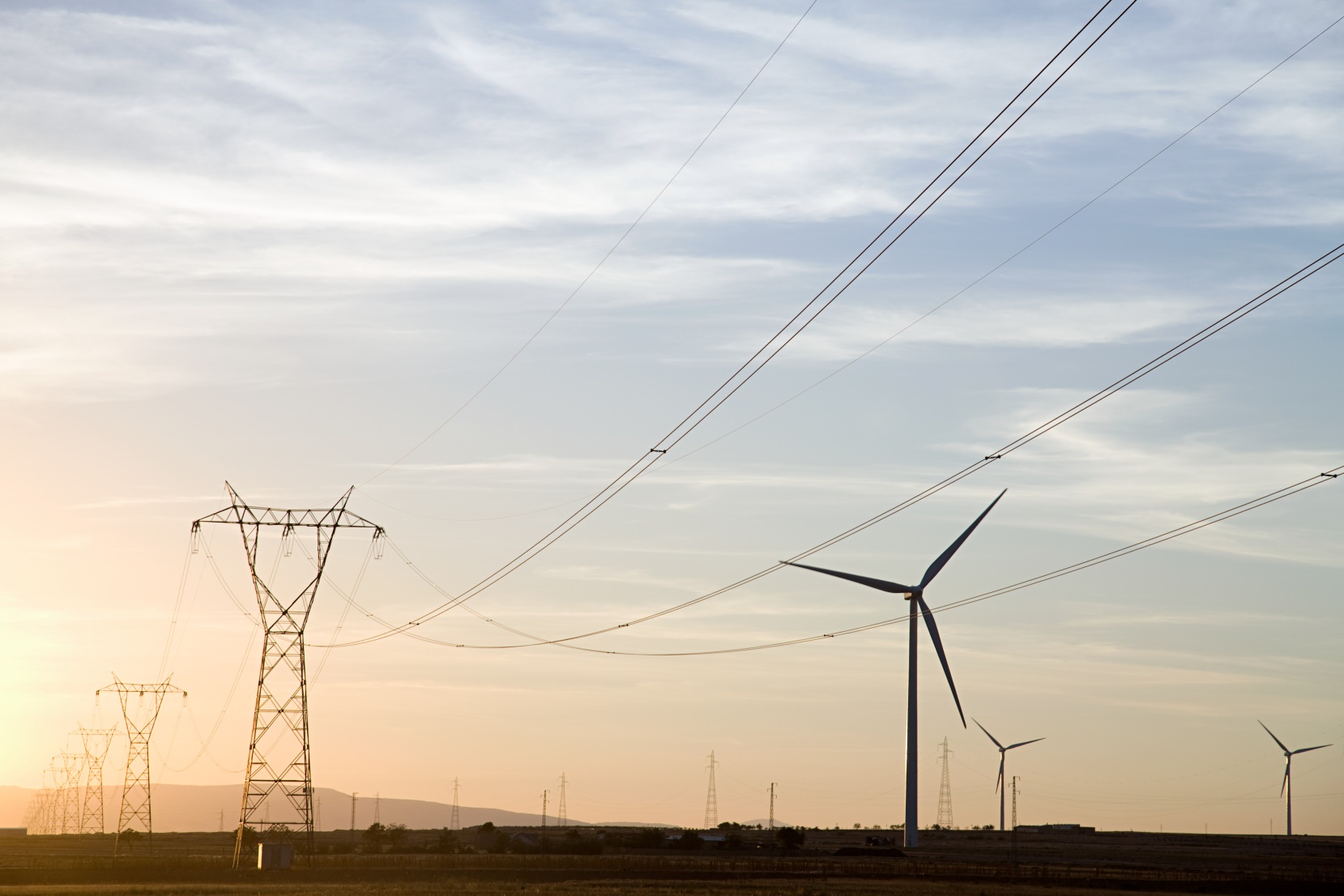 UY TÍN
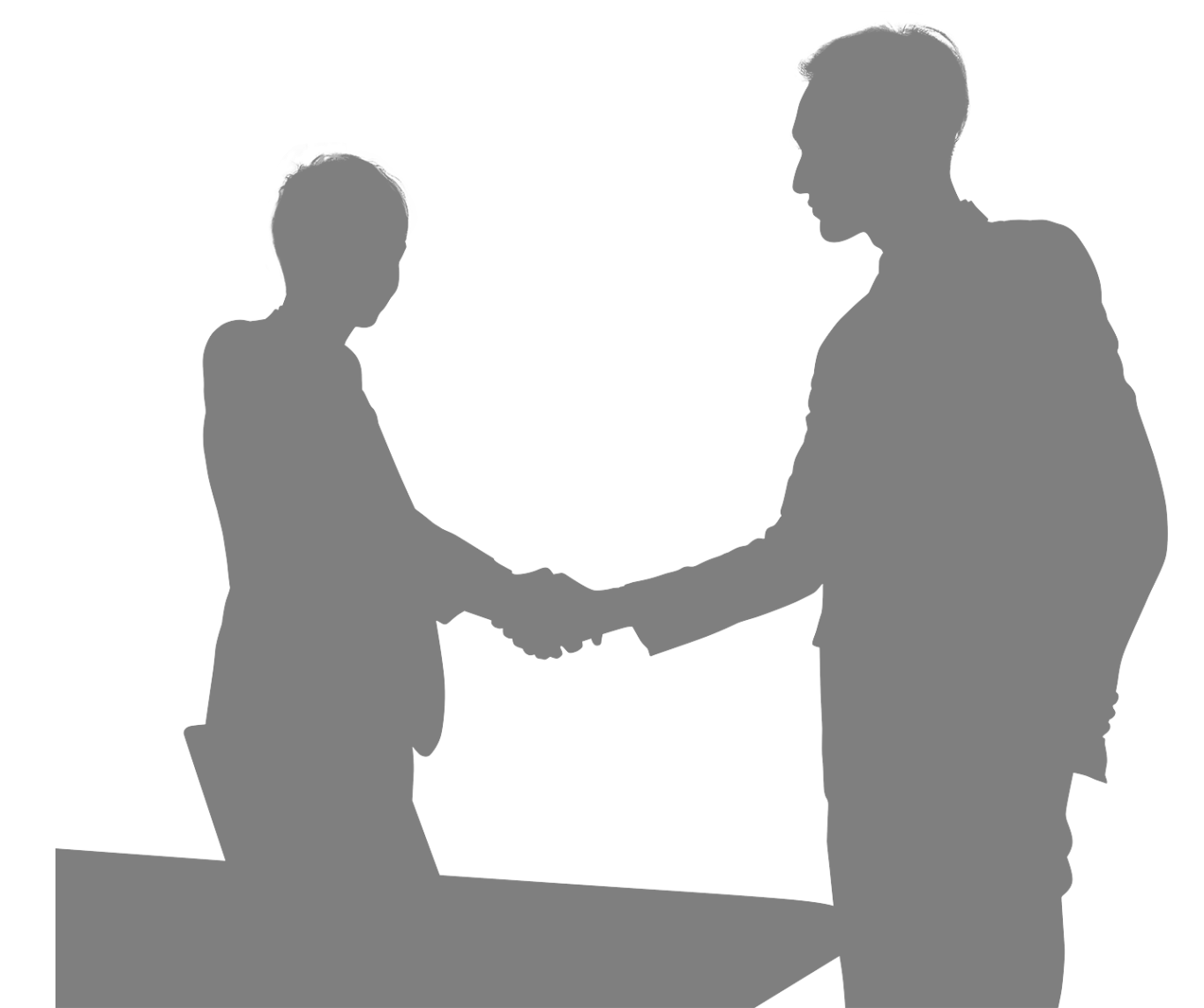 NHANH CHÓNG
CHẤT LƯỢNG
CHÍNH XÁC
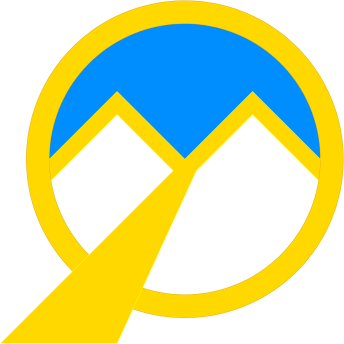 YMDC
B
LĨNH VỰC HOẠT ĐỘNG
THƯƠNG MẠI VẬT TƯ THIẾT BỊ
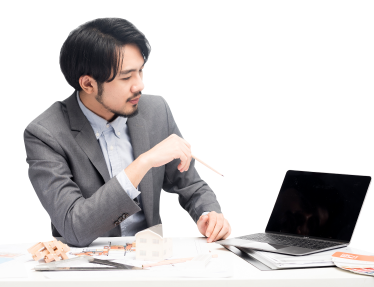 THIẾT BỊ ĐIỆN TRUNG- HẠ THẾ
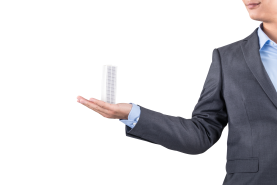 VẬT TƯ ĐIỆN TRUNG- HẠ THẾ
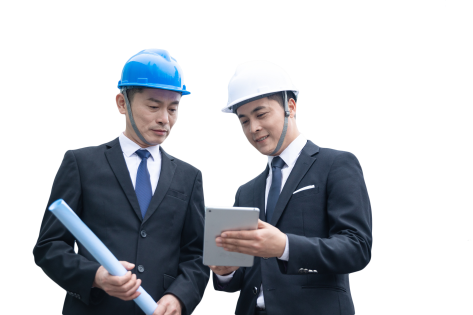 VẬT TƯ- THIẾT BỊ NĂNG LƯỢNG MẶT TRỜI
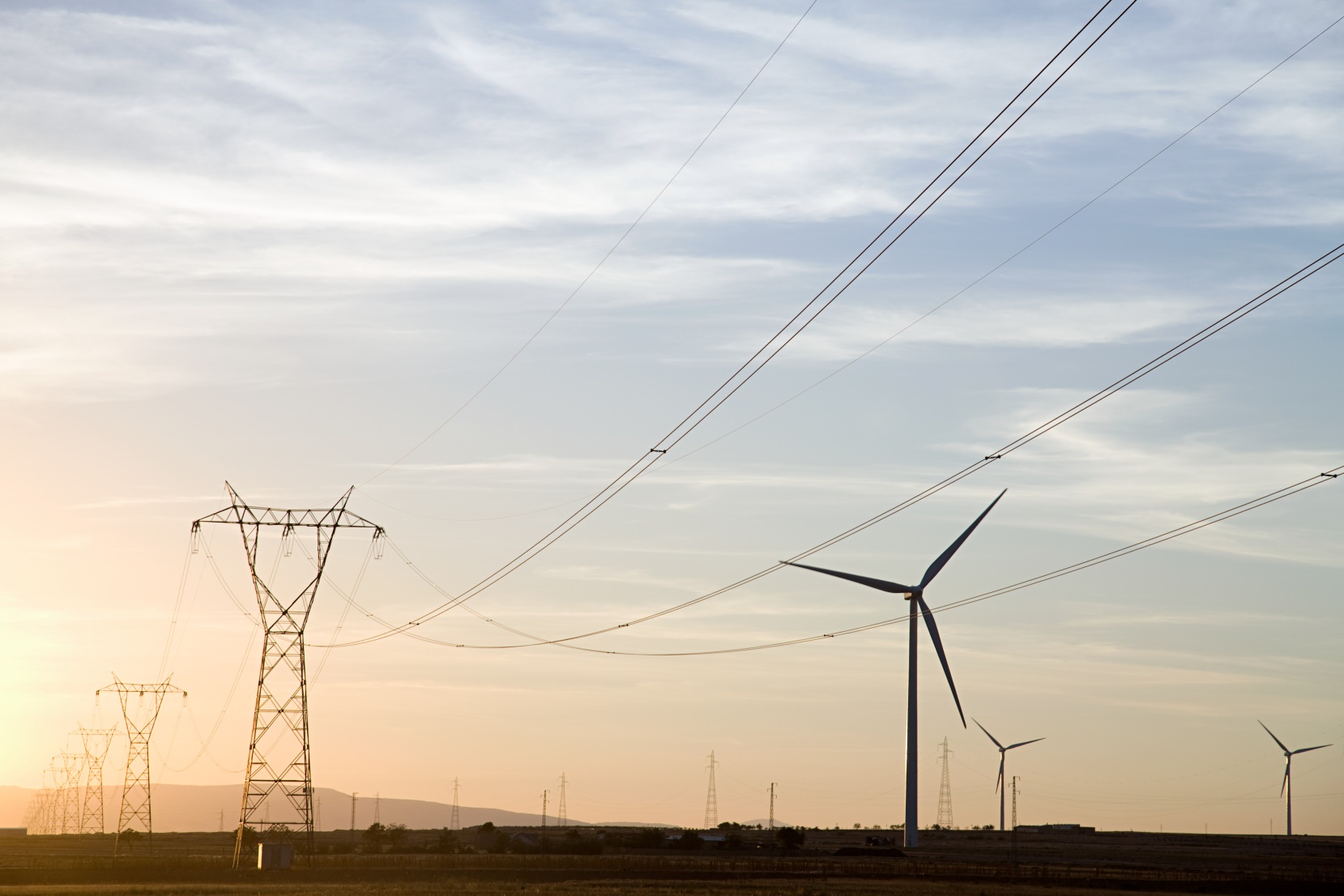 UY TÍN
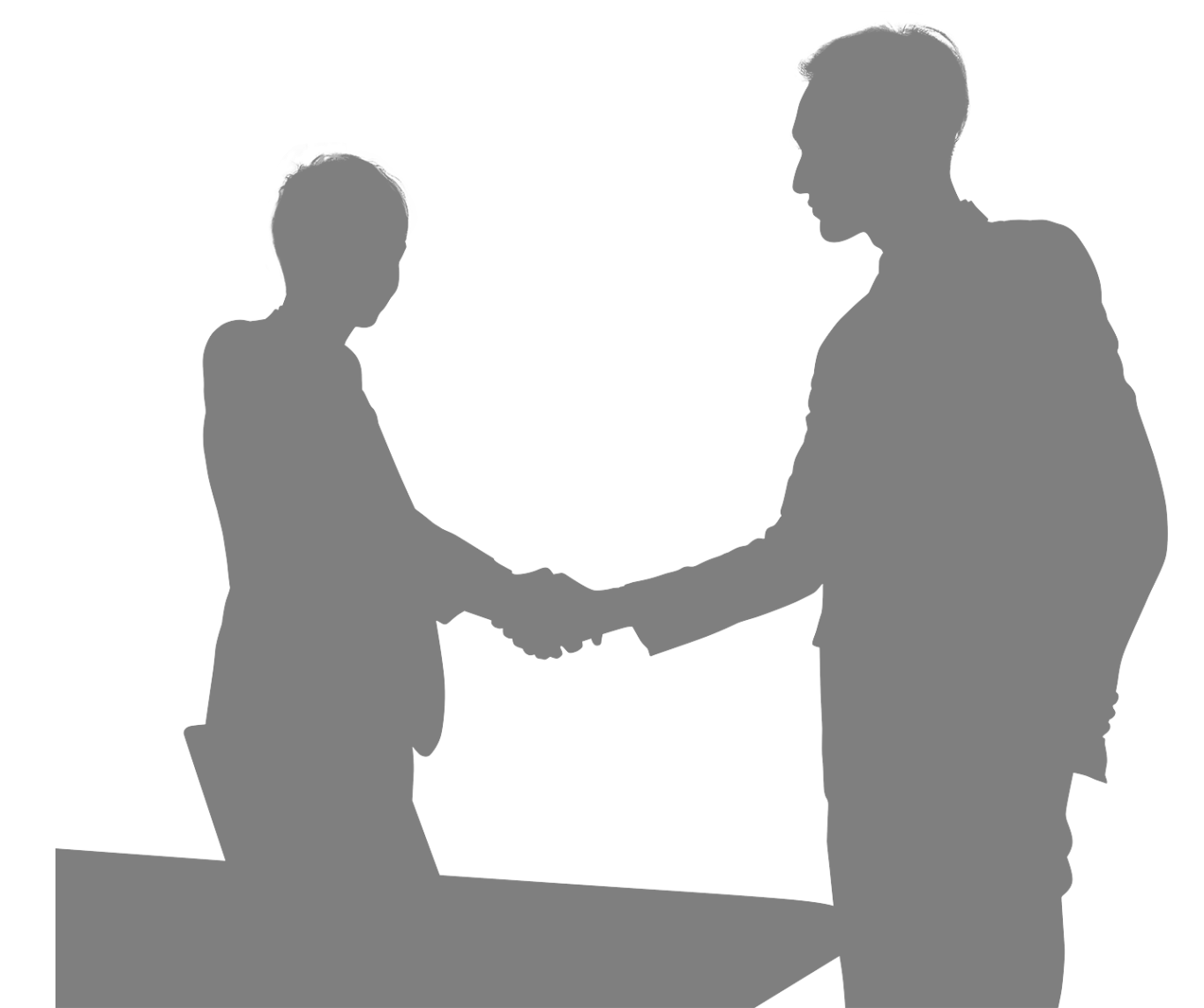 NHANH CHÓNG
CHẤT LƯỢNG
MINH BẠCH
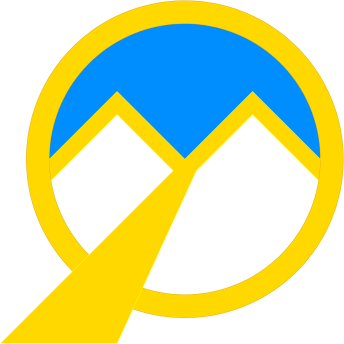 YMDC
B
LĨNH VỰC HOẠT ĐỘNG
THI CÔNG XÂY DỰNG, LẮP ĐẶT
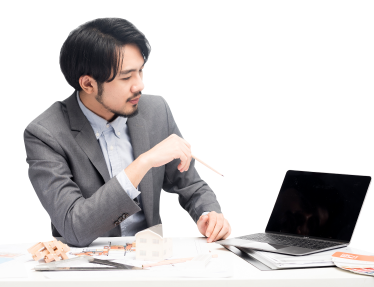 XÂY LẮP ĐƯỜNG DÂY VÀ TRẠM BIẾN ÁP
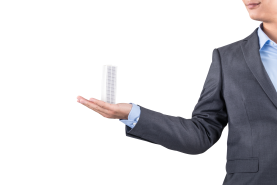 XÂY LẮP HỆ THỐNG ĐIỆN TRUNG-  HẠ THẾ
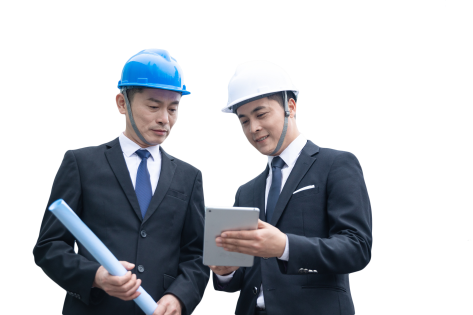 XÂY LẮP NĂNG LƯỢNG MẶT TRỜI
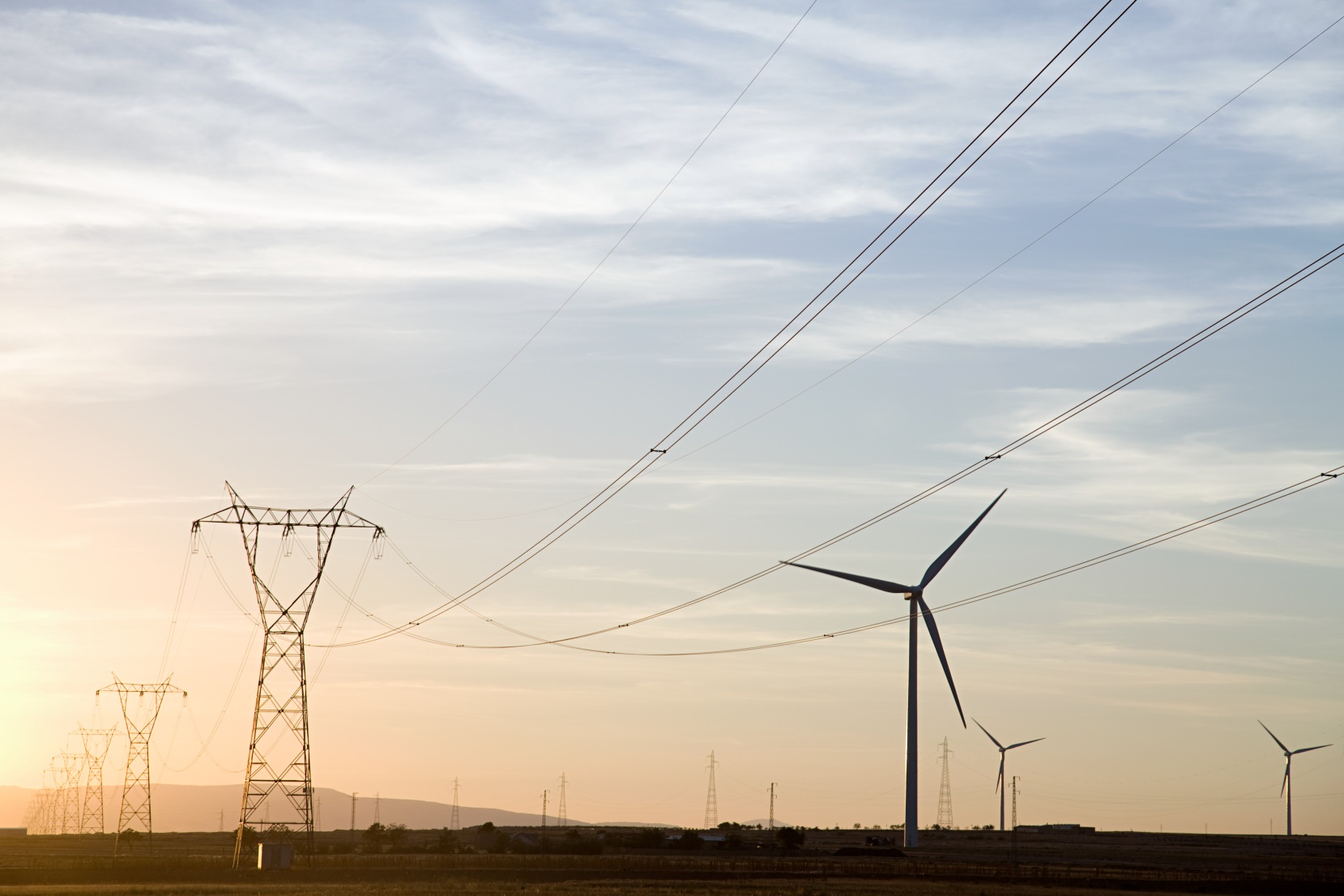 UY TÍN
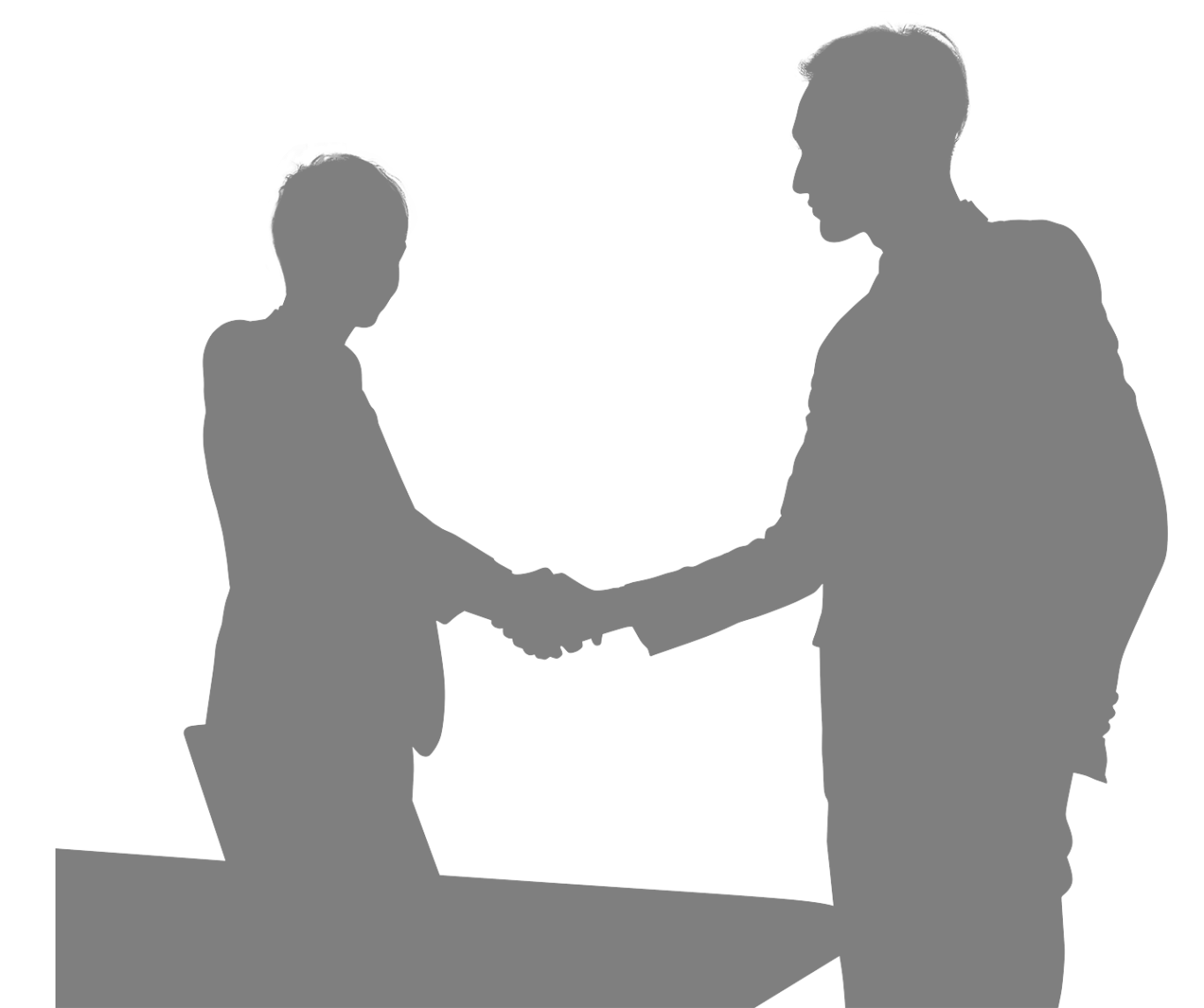 NHANH CHÓNG
CHẤT LƯỢNG
AN TOÀN
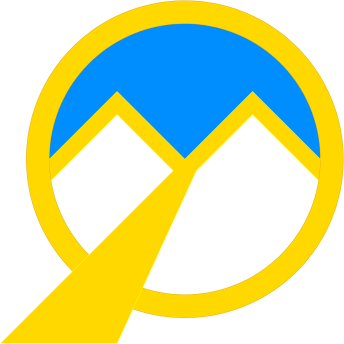 YMDC
B
LĨNH VỰC HOẠT ĐỘNG
PHƯƠNG CHÂM HOẠT ĐỘNG
CHẤT LƯỢNG
ĐỒNG HÀNH
HIỆU QUẢ
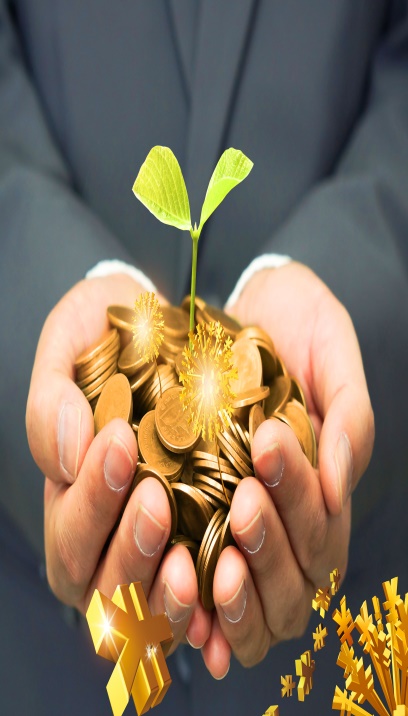 Tối ưu chi phí.
Đem đến dịch vụ, hàng hóa chất lượng tốt nhất.
Phương châm WIN-WIN.
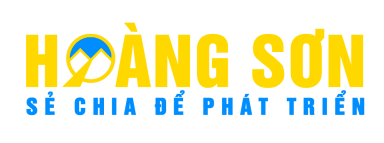 YMDC
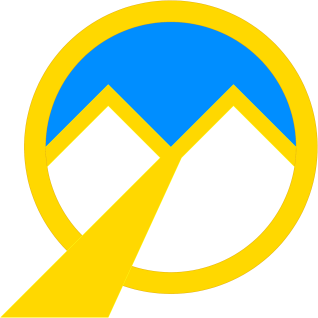 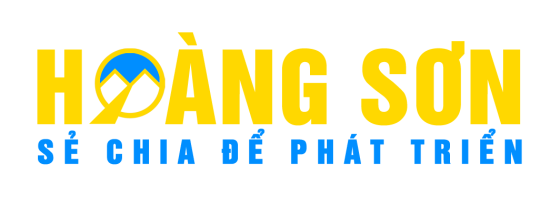 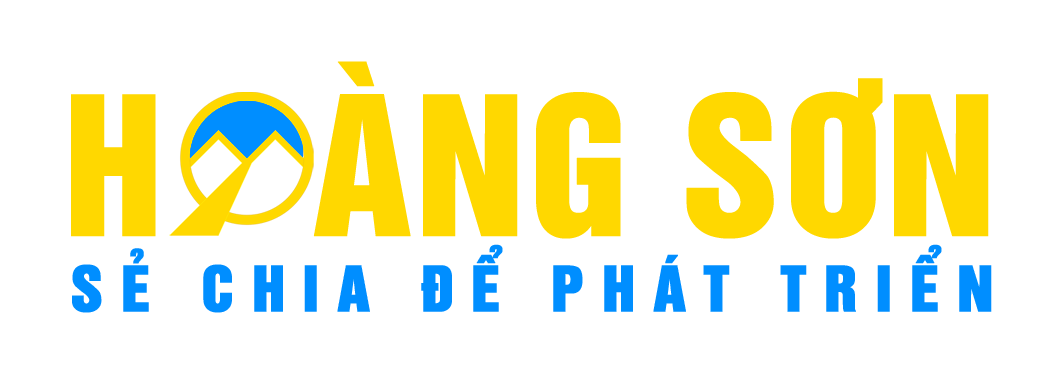 C
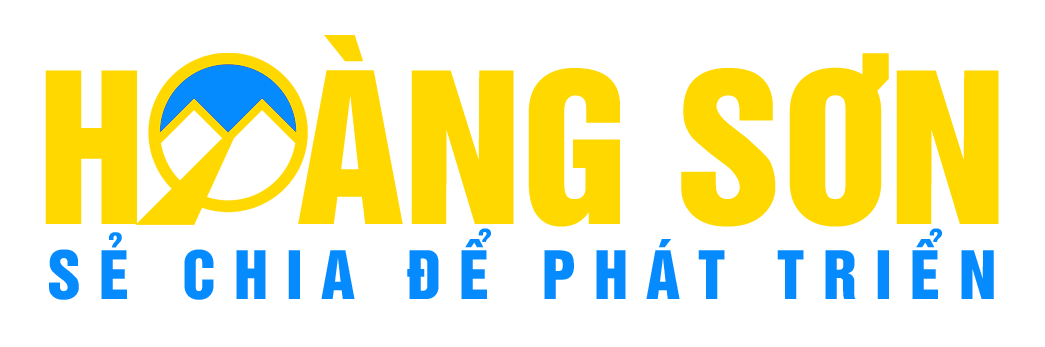 DỰ ÁN TIÊU BIỂU
YMDC
TỔNG THẦU ĐƯỜNG DÂY VÀ TRẠM BIẾN ÁP
C
DỰ ÁN TIÊU BIỂU
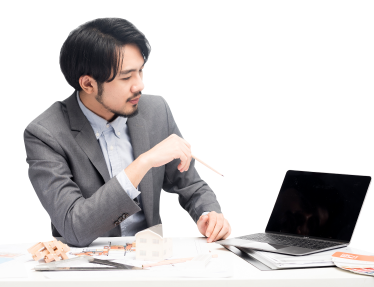 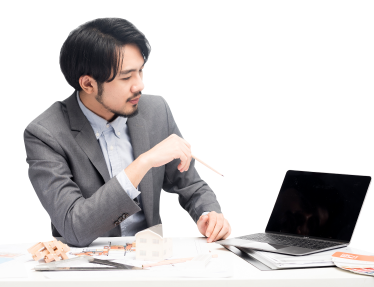 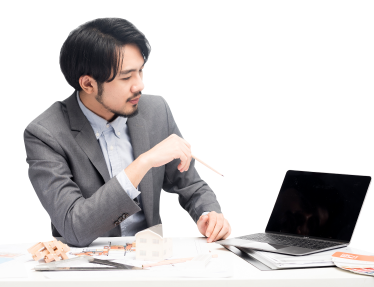 Dự án: Xây dựng mới đường dây trung thế và thiết bị phụ trợ
Chủ đầu tư: Công ty CP TM DV KT Hoàng Thiên Ân
Địa chỉ: 224 Thành Thái, Quận 10, T.p Hồ Chí Minh
Quy mô: Đường dây ngầm, tủ RMU và TBA phòng 1500kVA
Dự án: Xây dựng mới đường dây trung thế và thiết bị phụ trợ
Chủ đầu tư: Công ty CP TM DV KT Hoàng Thiên Ân
Địa chỉ: 224 Thành Thái, Quận 10, T.p Hồ Chí Minh
Quy mô: Đường dây ngầm, tủ RMU và TBA phòng 1500kVA
Dự án: Xây dựng mới đường dây trung thế và thiết bị phụ trợ
Chủ đầu tư: Công ty CP TM DV KT Hoàng Thiên Ân
Địa chỉ: 224 Thành Thái, Quận 10, T.p Hồ Chí Minh
Quy mô: Đường dây ngầm, tủ RMU và TBA phòng 1500kVA
YMDC
公司介绍
LOGO
输入文本
点击这里，输入您的文本文字，更改文字颜色或者大小。设置合适的文字格式，调整文字的行间距，建议使用文档源文件字体，效果会更好，点击这里输入您的文本文字，祝你使用开心
点击这里，输入您的文本文字，更改文字颜色或者大小。设置合适的文字格式
关键词
关键词
关键词
关键词
公司介绍
LOGO
输入文本
点击这里，输入您的文本文字，更改文字颜色或者大小。设置合适的文字格式，调整文字的行间距，建议使用文档源文件字体，效果会更好，点击这里输入您的文本文字，祝你使用开心
公司介绍
LOGO
点击这里，输入您的文本文字，更改文字颜色或者大小。设置合适的文字格式，调整文字的行间距，建议使用文档源文件字体，效果会更好，点击这里输入您的文本文字，祝你使用开心
关键词
关键词
关键词
关键词
公司介绍
LOGO
关键词
关键词
关键词
点击这里，输入您的文本文字，更改文字
点击这里，输入您的文本文字，更改文字
点击这里，输入您的文本文字，更改文字
点击这里，输入您的文本文字，更改文字
点击这里，输入您的文本文字，更改文字
点击这里，输入您的文本文字，更改文字
LOGO
02
公司组织
CLICK HERE TO ENTER YOUR TEXT AND CHANGE THE COLOR OR SIZE OF THE TEXT. INSERT THE DATA TEXT ICON
公司组织
LOGO
点击这里，输入您的文本文字，更改文字
点击这里，输入您的文本文字，更改文字
1
3
关键词
关键词
输入您的标题
2
4
点击这里，输入您的文本文字，更改文字
点击这里，输入您的文本文字，更改文字
公司组织
LOGO
关键词
点击这里，输入您的文本文字，更改文字颜色或者大小。设置合适的文字格式，调整文字的行间距，建议使用文档源文件字体，效果会更好，点击这里输入您的文本文字，祝你使用开心
公司组织
LOGO
关键词
点击这里，输入您的文本文字，更改文字
点击这里，输入您的文本文字，更改文字
关键词
点击这里，输入您的文本文字，更改文字
点击这里，输入您的文本文字，更改文字
公司组织
LOGO
关键词
关键词
关键词
关键词
输入文本
输入文本
输入文本
输入文本
LOGO
03
公司业绩
CLICK HERE TO ENTER YOUR TEXT AND CHANGE THE COLOR OR SIZE OF THE TEXT. INSERT THE DATA TEXT ICON
公司业绩
LOGO
关键词
关键词
关键词
关键词
点击这里，输入您的文本文字，更改文字
点击这里，输入您的文本文字，更改文字
点击这里，输入您的文本文字，更改文字
点击这里，输入您的文本文字，更改文字
公司业绩
LOGO
输入文本
点击这里，输入您的文本文字，更改文字颜色或者大小。设置合适的文字格式，调整文字的行间距，建议使用文档源文件字体，效果会更好
公司业绩
LOGO
关键词
关键词
点击这里，输入您的文本文字，更改文字颜色或者大小。
点击这里，输入您的文本文字，更改文字颜色或者大小。
关键词
关键词
点击这里，输入您的文本文字，更改文字颜色或者大小。
点击这里，输入您的文本文字，更改文字颜色或者大小。
公司业绩
LOGO
关键词
关键词
关键词
关键词
点击这里，输入您的文本文字，更改文字颜色或者大小。
点击这里，输入您的文本文字，更改文字颜色或者大小。
点击这里，输入您的文本文字，更改文字颜色或者大小。
点击这里，输入您的文本文字，更改文字颜色或者大小。
LOGO
04
精神文化
CLICK HERE TO ENTER YOUR TEXT AND CHANGE THE COLOR OR SIZE OF THE TEXT. INSERT THE DATA TEXT ICON
精神文化
LOGO
点击这里，输入您的文本文字，更改文字颜色或者大小。
点击这里，输入您的文本文字，更改文字颜色或者大小。
关键词
关键词
关键词
精神文化
LOGO
点击这里，输入您的文本文字，更改文字颜色或者大小。
点击这里，输入您的文本文字，更改文字颜色或者大小。
点击这里，输入您的文本文字，更改文字颜色或者大小。
关键词
关键词
关键词
关键词
关键词
关键词
精神文化
LOGO
关键词
精神文化
精神文化
精神文化
点击这里，输入您的文本文字，更改文字颜色或者大小。
点击这里，输入您的文本文字，更改文字颜色或者大小。
点击这里，输入您的文本文字，更改文字颜色或者大小。
关键词
关键词
精神文化
LOGO
关键词
关键词
关键词
关键词
点击这里，输入您的文本文字，更改文字颜色或者大小。
点击这里，输入您的文本文字，更改文字颜色或者大小。
点击这里，输入您的文本文字，更改文字颜色或者大小。
点击这里，输入您的文本文字，更改文字颜色或者大小。
精神文化
LOGO
关键词
关键词
关键词
点击这里，输入您的文本文字，更改文字颜色或者大小。
点击这里，输入您的文本文字，更改文字颜色或者大小。
点击这里，输入您的文本文字，更改文字颜色或者大小。
LOGO
谢
谢
欣
赏
Xxx集团有限责任公司
Thank you !
版权声明

感谢您下载摄图网平台上提供的PPT作品，为了您和摄图网以及原创作者的利益，请勿复制、传播、销售，否则将承担法律责任！摄图网将对作品进行维权，按照传播下载次数进行十倍的索取赔偿！

1.在摄图网版权所有的PPT模板是会员免版税（VRF：VIP Royalty-Free）作品，受《中国人民共和国著作法》和《世界版权公约》的保护，作品的所有权、版权和著作权归摄图网所有，您下载的是PPT模板素材的使用权；
2.不得将摄图网的PPT模板、PPT素材或其组成部分用于再出售、赠与、出租、出借、转让、分销、发布或任何可解释为实质性分发的行为，不得转授权、出卖、转让本协议或者本协议中的权利；
3.PPT模板中的图片仅供参考，摄图网提供大量高清正版摄影、插画等配图，如有需要请至摄图网相关板块自行下载；
4.PPT模板中包含的创意字体为参考展示，仅供个人学习使用，不得商用。网站不对您的字体使用行为负责。